Theme based Tourist Circuit Trains

“BHARAT GAURAV TRAINS”
VISION STATEMENT
 
To showcase India’s rich cultural heritage and magnificent historical places to the people of India and the world through Bharat Gaurav Trains. 


The core strength of the professionals of tourism sector would be leveraged to develop/identify tourist circuits  and  run theme- based trains to tap the vast tourism potential of India.
‹#›
Features
Bharat Gaurav Trains Policy has been launched by Ministry of Railways after wide consultations with  stakeholders. 
Theme of the train to be decided by service provider. (e.g   Guru Kripa trains covering important places of Sikh culture, Ramayana trains for places connected with Lord Shri Ram etc.)
Service Provider to offer all inclusive package to tourist including rail travel, hotel accommodation, sightseeing arrangement, visit to historical/heritage sites, tour guides etc.
Full flexibility to decide package cost based on level of services being offered.
Service Provider to manage all on board services.
‹#›
General Conditions

Zonal Railways to enter into agreement with Service Provider containing all operational/safety/other modalities. 

LHB coaches to be provided. 

Priority in operations/punctuality.

Grace period - 3 weeks for minor modifications / refurbishments;  2 months for unfurnished coaches.
‹#›
Reach of Bharat Gaurav Trains
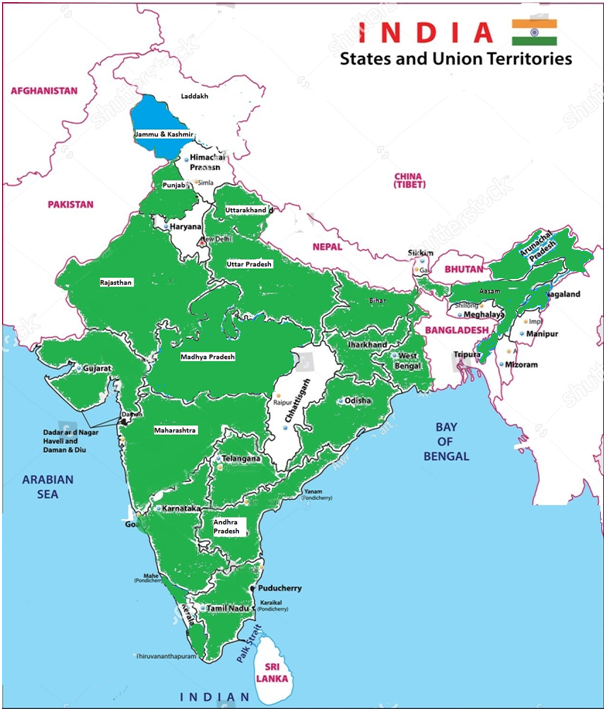 States covered: 21 + 01 UT (Delhi)
Additional States/UTs to be covered by upcoming trips: 1 UT( next two months)
Remaining States/UTs: 6 States, 2 UTs
Chattisgarh, Haryana, Himachal Pradesh, Manipur, Meghalaya, Mizoram, Chandigarh (UT) and Puducherry (UT)
No Rail Head:1 state, 4 UTs
Sikkim, Lakshadweep, Andaman & Nicobar Islands, Ladakh, Dadra & Nagar Haveli and Daman & Diu
‹#›
Reach of Bharat Gaurav Trains
‹#›
At present, 22 nos. of service providers have registered over different zonal railways under Bharat Gaurav Train (BGT) scheme. A total of 17 demands from the registered service providers have been received for Bharat Gaurav trains. So far, 09 rakes  have been allotted to various service providers. 

These rakes are being operated by Travel Times India Private Limited, M and C Property Development Pvt. Ltd., Commissioner, Hindu Religious Institutions and Charitable Endowments (HRICE) department, Government of Karnataka and Indian Railway Catering and Tourism Corporation Limited (IRCTC). Remaining 08 rakes are under process of allotment.
‹#›
“Rail Tourism - Luxury Tourist Trains”
Luxury Tourist Trains
India Railways is operating following Luxury Tourist Trains in association with STC’s / IRCTC
‹#›
Palace on Wheels (RTDC-IR)
The First Luxury Tourist Train “The Palace on Wheels” was inaugurated on 26 January 1982 and commenced its commercial operation from 1st October 1982.
The train was designed to bring regal splendour and nostalgia relating to pre-independence Indian Maharajahs. At its inception it received a fabulous response in foreign media, especially the British media. The train consisted of 12 meter gauge saloons of erstwhile princely states of Rajasthan.
The train had an exclusive posh dining car, a separate air-conditioned lounge cum bar car, a library, and a handicrafts shop facilitating purchase of souvenirs and gifts by the tourists on the train itself. An efficient on-board announcing system was also provided.
The present rake of Palace on Wheels consist of 22 Coaches (14 Pax Suites, 2 Power Cars, 2 Restaurant/ Lounge, 1 Spa, 1 Kitchen, 1 Staff Car, 1 Staff Car/ Store) with maximum carrying capacity of 82 pax.
‹#›
Palace on Wheels (RTDC-IR)
RTDC offers 7 Nights 8 Days itinerary covering Delhi, Jaipur, Sawai Madhopur, Chittorgarh, Udaipur, Jaisalmer, Jodhpur, Bhtaratpur, Agra & back to Delhi.
Package cost :-
‹#›
MAHARAJAS’ EXPRESS(in association with IRCTC)
The Maharaja Express luxury tourist Train, fully owned by IRCTC, was started in March 2010.
The train comprises 23 carriages which include accommodation, dining, bar, lounge, generator and store cars. Accommodation is available in 14 guest carriages with total passenger capacity of 84. The train is also equipped with a water filtration plant.
The following itineraries are being offered by IRCTC
1. The Indian Splendour (07 Days / 06 Nights) covering Delhi – Agra – Ranthambore – Jaipur – Bikaner – Jodhpur – Udaipur – Mumbai
‹#›
Maharaja Express (IRCTC-IR)
2. The Heritage of India (07 Days / 06 Nights) covering Mumbai – Udaipur – Jodhpur – Bikaner – Jaipur – Ranthambore and Fatehpur Sikri – Agra and Delhi
3. The Indian Panorama (07 Days / 06 Nights) covering Delhi – Jaipur – Ranthambore and Fatehpur Sikri – Agra – Orchha and Khajuraho – Varanasi – Delhi
4. The Treasures of India (04 Days / 03) Nights covering Delhi – Agra – Ranthambore – Jaipur – Delhi.
 
It is being operated on the Haulage Charge model of BGT charging principle w.e.f 01.04.2022.
‹#›
Maharaja Express (IRCTC-IR)
Package cost :
‹#›
Maharaja Express (IRCTC-IR)
Package cost (Contd…):
‹#›
Deccan Odyssey (MTDC-IR)
The Deccan Odyssey is a special luxury train based on the model of Palace on Wheels to boost tourism on the Maharashtra route of the Indian Railways. It is a venture of the Maharashtra Government (MTDC) and the Ministry of Railways, Government of India. 
On 17 January 2004, then Hon’ble Prime Minister Atal Bihari Vajpayee flagged off the train. The train kicked off its maiden commercial journey on 4 February 2004.
In addition to being a train that touches tourist spots, this aims to be a complete 5-star hotel on wheels, with two restaurants and a bar, a sauna, business center and other such amenities on board. The coaches fitted with special amenities were manufactured by the Integral Coach Factory in Chennai.
‹#›
Deccan Odyssey (MTDC-IR)
The train rides through the hinterlands of Maharashtra, the Western Ghats, into the Deccan Plateau as well as the Konkan regions, including Goa. It also passes through the cities of Nashik, Kolhapur and Ratnagiri within Maharashtra. En route to the capital city New Delhi, it has stops at Rajasthan at Udaipur and Jaipur. 

Its itinerary involves various tourist destinations of architectural as well as natural importance such as the Taj Mahal, Rann of Kutch and Madera.

The rake of Deccan Odyssey consist of 21 Coaches (2 Presidential Suit Coach, 10 Suite Coach, 2 Power Cars, 2 Restaurant Cars, 1 Staff Car, 1 Store/Office Coach 1 Bar, 1 Spa, 1 Conference Coach) with maximum occupancy of 88 pax.
‹#›
Deccan Odyssey (MTDC-IR)
Deccan oddyssey offers Six itineraries of 7 N/ 8 D:
1. Chhatrapati Shivaji Maharaj Terminus (Mumbai), Nashik Road, Aurangabad,               Pachora, Kolhapur, Goa, Sawantwadi, Chhatrapati Shivaji Maharaj Terminus (Mumbai).
2. Chhatrapati Shivaji Maharaj Terminus (Mumbai), Badodara, Palitana, Veraval, Viramgam, Patan, Nashik Road, Chhatrapati Shivaji Maharaj Terminus (Mumbai).
3. Chhatrapati Shivaji Maharaj Terminus (Mumbai), , Badodara, Udaipur, Jodhpur Ranthambore, Agra, Delhi.
4. Delhi, Ranthambore, Agra, Jaipur, Udaipur, Vadodara, Aurangabad, Chhatrapati Shivaji          Maharaj Terminus (Mumbai), 
5 Chhatrapati Shivaji Maharaj Terminus (Mumbai), - Bijapur, Hospet, Hyderabad, Aurangabad, Pachora - Chhatrapati Shivaji Maharaj Terminus (Mumbai).
6 Chhatrapati Shivaji Maharaj Terminus (Mumbai),, Aurangabad, Ramtek, Warora, Pachora, Nashik Road, Chhatrapati Shivaji Maharaj Terminus (Mumbai).
MTDC has not commenced operation after COVID- 19 pandemic.  New package cost is expected once train is ready to commence operation after its interior refurbishment.
‹#›
GOLDEN CHARIOT (in association with KSTDC)
The Golden Chariot is a luxury tourist train that connects the important tourist spots in the Indian states of Karnataka, Goa, Kerala & Tamil Nadu as well as Pondicherry, depending on the selected itinerary. It is named after the Stone Chariot in the Vitthala Temple at Hampi. 
MOU between the state tourism board (KSTDC) and the Indian Railways was signed in 2002. Later the Integral Coach Factory (ICF) was assigned the task to give shape to this luxury train. 
An inauguration ceremony was organized at the Yeshwanthpur Railway Station wherein Hon’ble President of INDIA Smt. Pratibha Devisingh Patil flagged off the train. Finally on 10 March 2008, Golden Chariot chugged on its maiden journey from Bangalore to Goa. It generally runs weekly during the months of October–March.
‹#›
GOLDEN CHARIOT (in association with KSTDC)
The rake of Golden Chariot consists of 18 Coaches including 11 Pax Suites, 2 Power Cars, 2 Restaurant/ Kitchen, 1 Staff Cars, 1 Bar, 1 Spa/Gym.
It is being operated on the Haulage Charge model of BGT charging principle w.e.f 01.04.2022.
 KSTDC offers four itineraries as following
1. Jewels of South(6N/ 7D): Yesvantpur – Hosapete- Chengalpattu- Thanjavur - Karaikkudi -         	                                       Kochi – Cherthala- Ernakulam - Yesvantpur .
2. Pride of  Karnataka (6N/ 7D): Yesvantpur – Ashokapuram – Banavar- Chikkamagaluru-        	                                               Hosapete- Badami- Madgaon- Yesvantpur.
3. Majestic Karnataka (3N/ 4D): Yesvantpur –Mysore – Hospet – Madgaon.
4. Sojourn of INDIA (3N/ 4D): Madgaon - Hospet – Chikkamagaluru- Yesvantpur.
‹#›
Golden Chariot (KSTDC-IR)
It is being operated on charging principle of Haulage Charge.
Since November 2019, IRCTC has taken over operations and management of  Golden Chariot.
Package cost
‹#›
Thank You
Back
Back
Back
Back
Back
Back
Back
Back
Back
Back
Back
Back
Back